آرامی دل‌هایی
آرامی دل‌هایی، سازنده دریاهاروشنی خورشیدی، زیبایی رویاهااز تو امنیت دارم، در کشمکش طوفانمن قایق پوسیده، تو رهبر این سکان
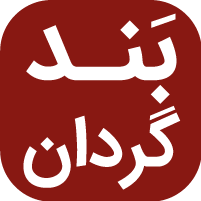 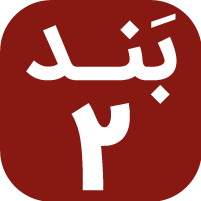 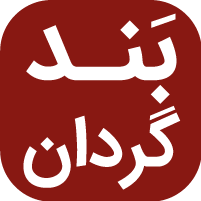 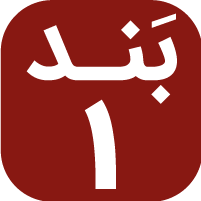 تا مقصد آزادی، سرباز تو می‌مانمنعمت نجاتم را، از فیض تو می‌دانمتا مقصد آزادی، سرباز تو می‌مانمنعمت نجاتم را، از فیض تو می‌دانم
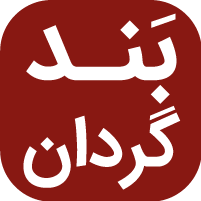 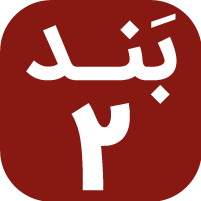 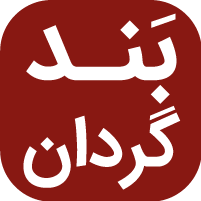 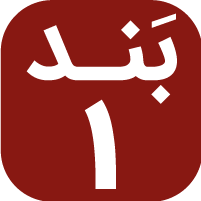 آن دم که در این جسمم، در غصه و در شادیدر ثروت و فقر و ظلم، ویرانی و آبادیحاشا که اگر جز تو، یار دگری گیرمزنده‌ام از عشق تو، در راه تو می‌میرم
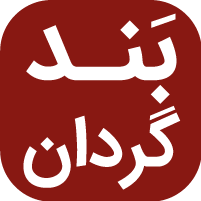 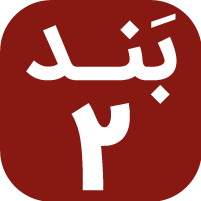 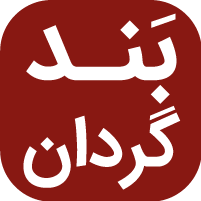 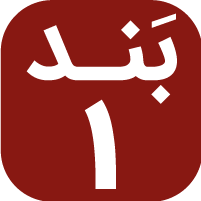 تا مقصد آزادی، سرباز تو می‌مانمنعمت نجاتم را، از فیض تو می‌دانمتا مقصد آزادی، سرباز تو می‌مانمنعمت نجاتم را، از فیض تو می‌دانم
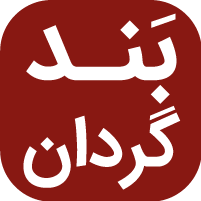 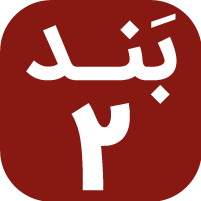 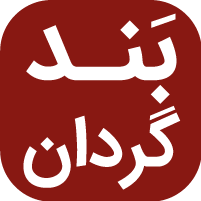 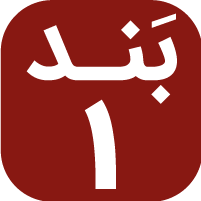